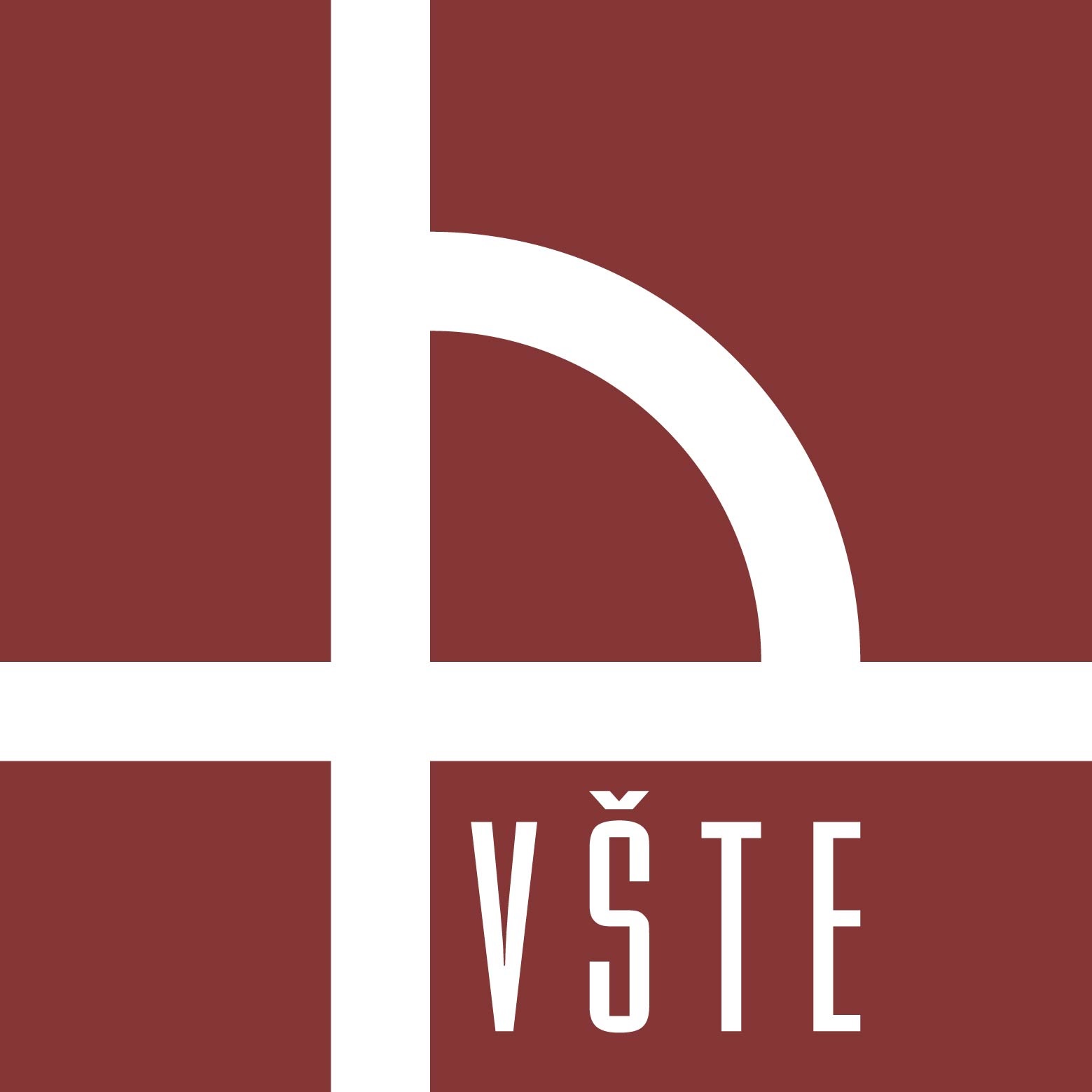 Administrativní budova – Variantní návrh střešního pláště
Bakalářská práce
Vypracoval: Marek Würstl
Vedoucí práce: Ing. Martin Dědič
Datum zpracování: 19.4. 2023
Škola: Vysoká škola technická a ekonomická v Českých Budějovicích
Představení tématu
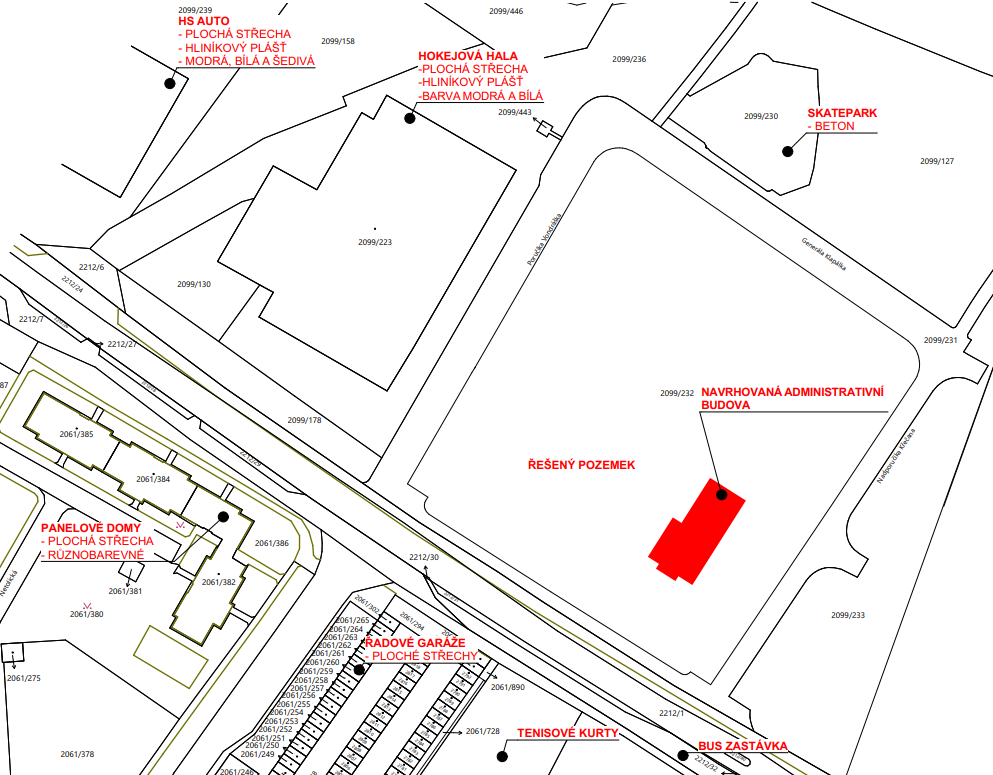 Vybrané téma – Administrativní budova
Navázání bakalářské práce na ateliérovou tvorbu
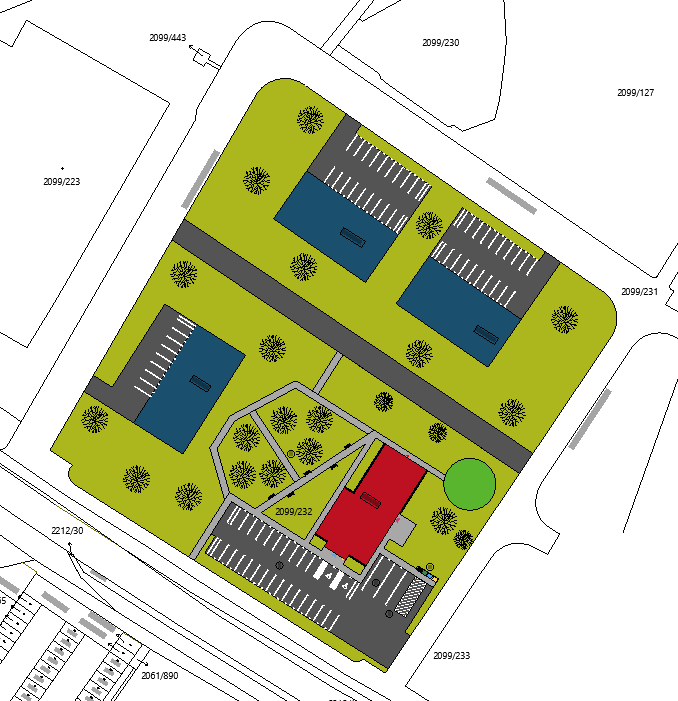 Situační zasazení
Lokalita
Řešení zástavby na pozemku
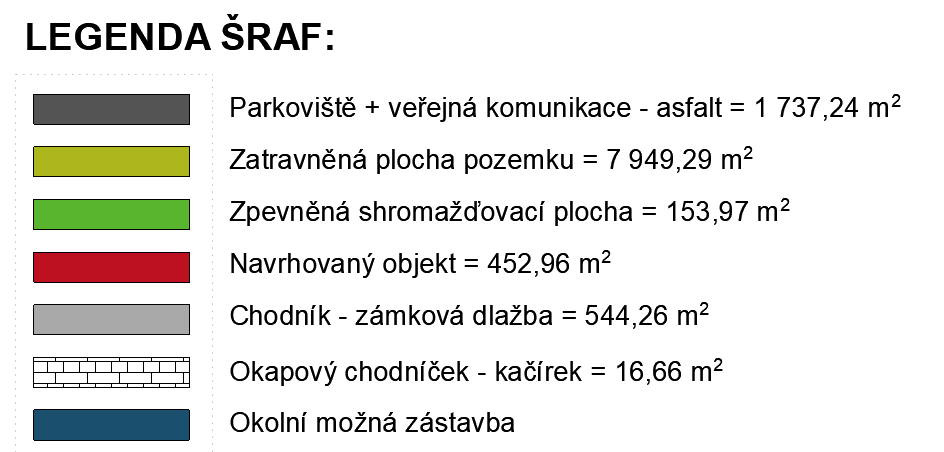 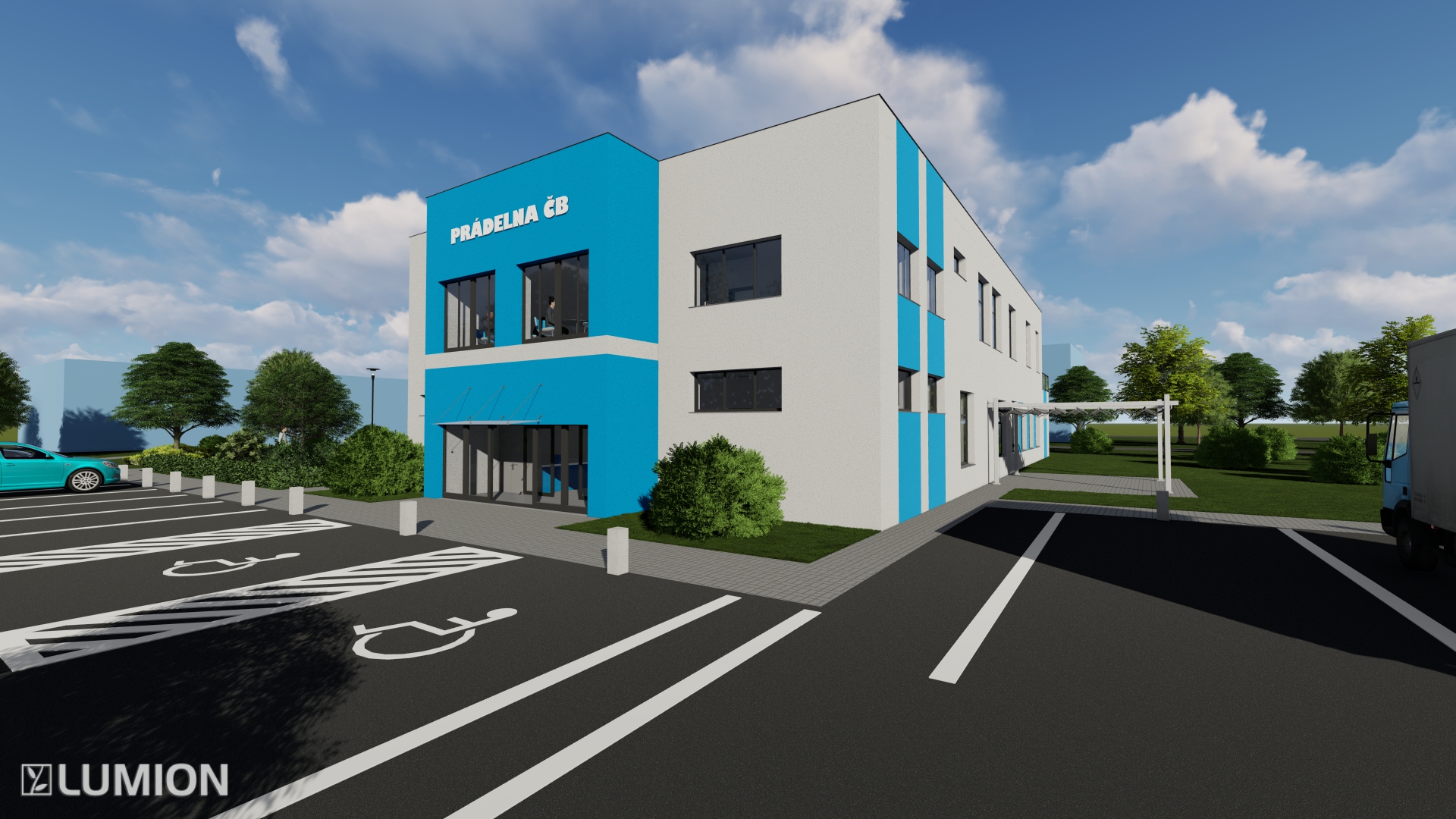 Dispoziční řešení
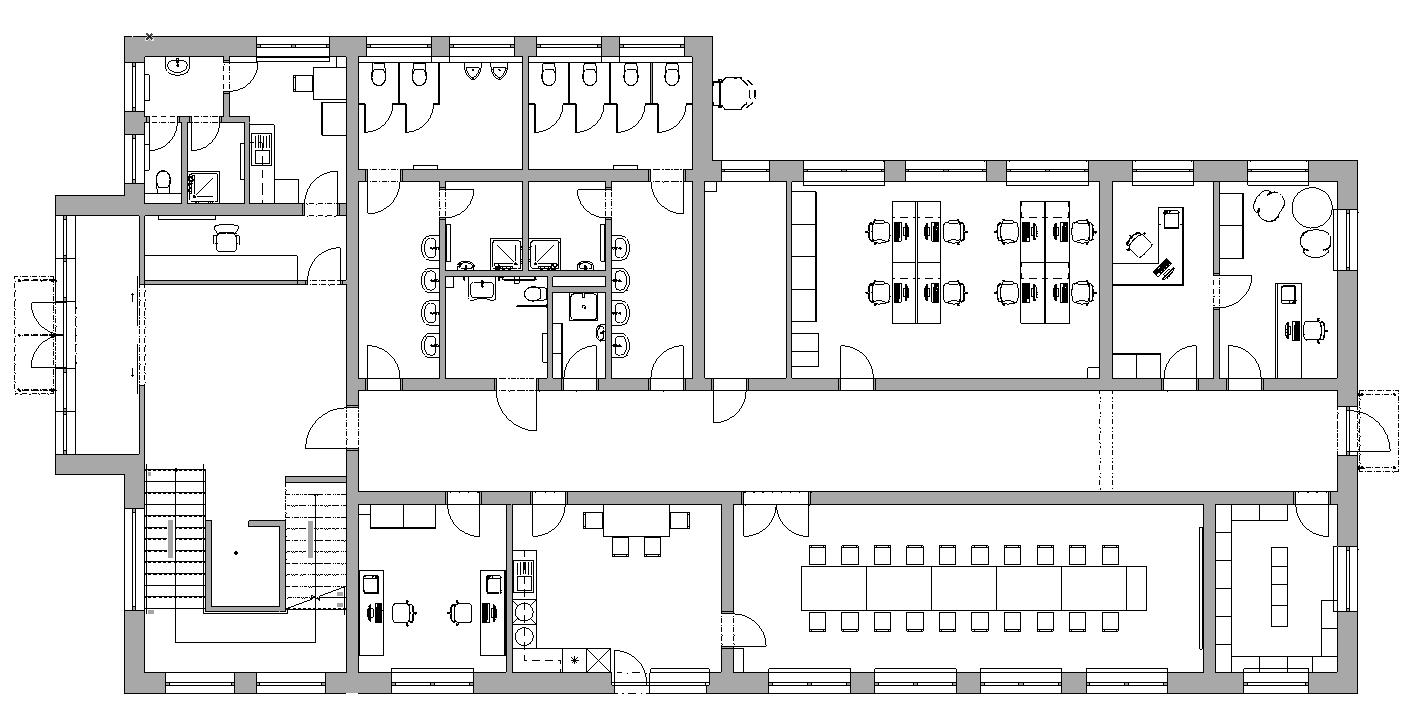 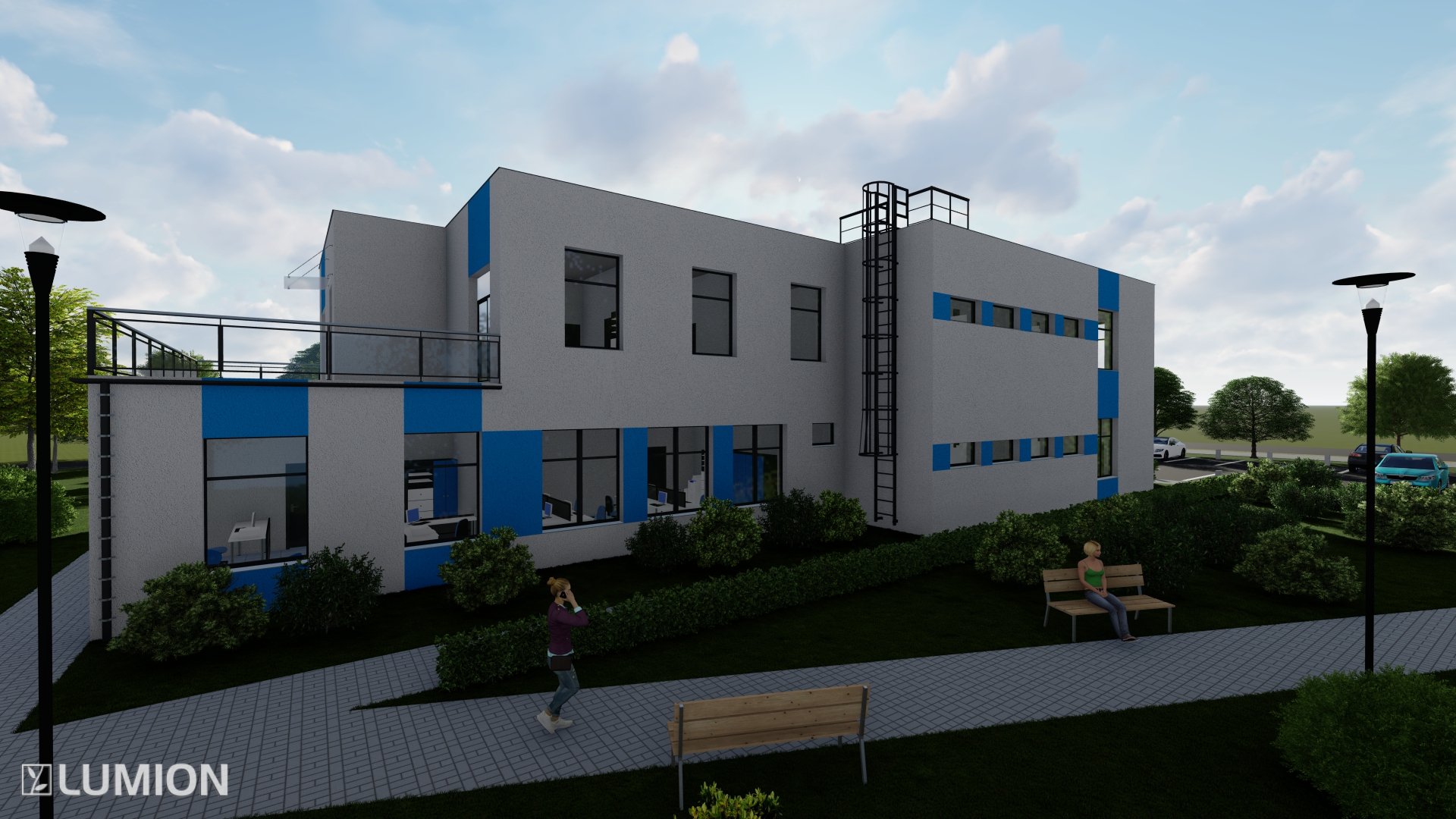 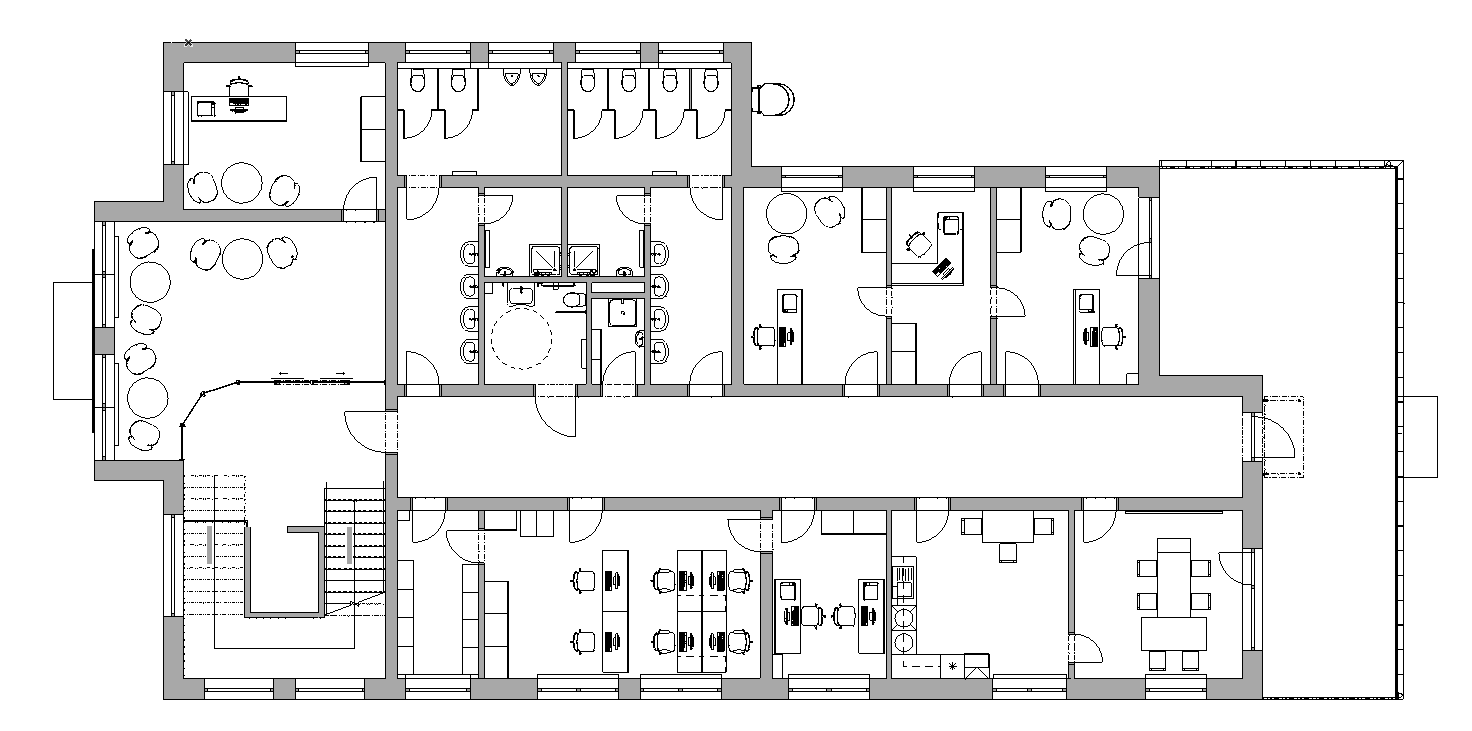 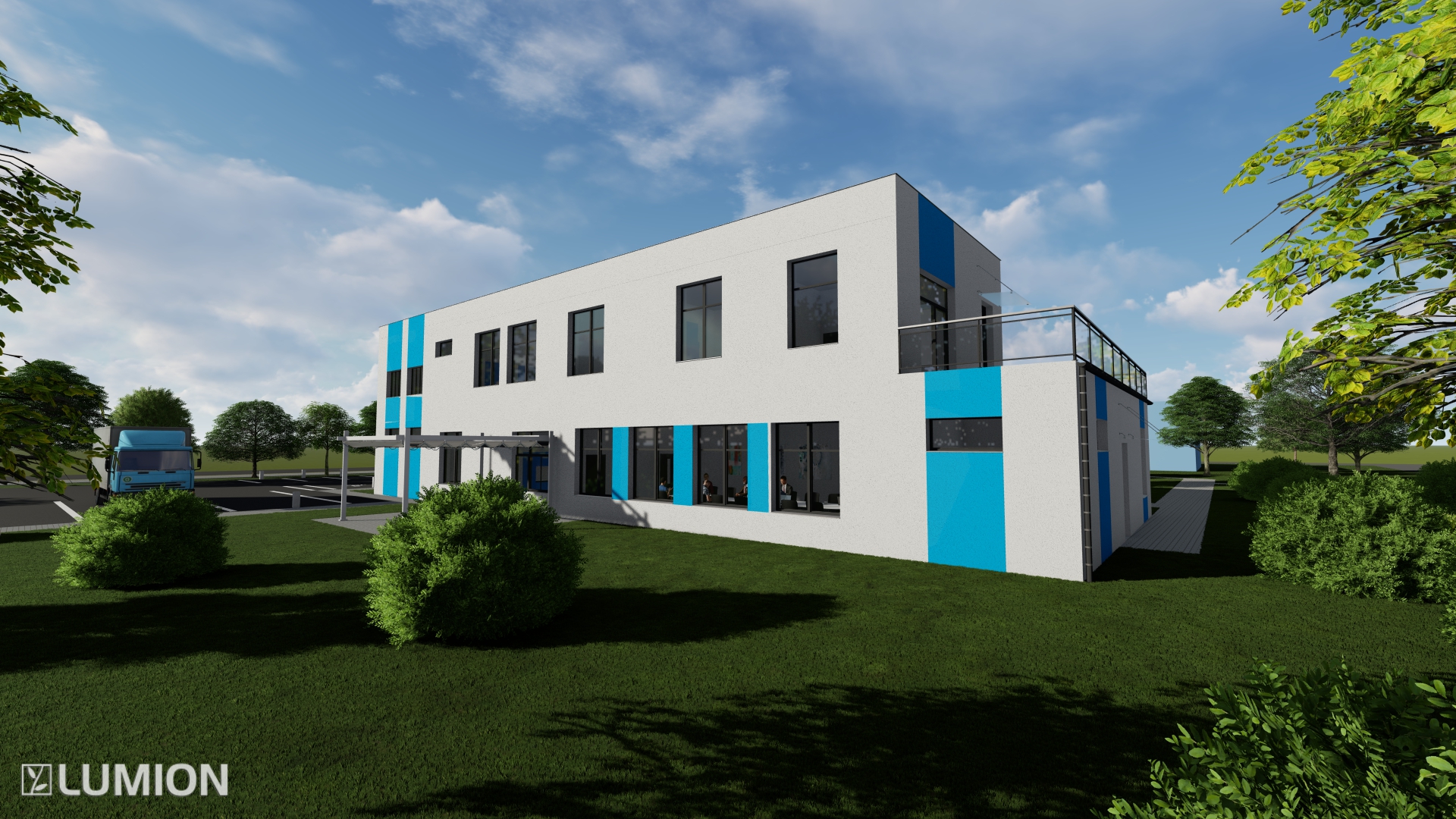 Stavebně konstrukční řešení
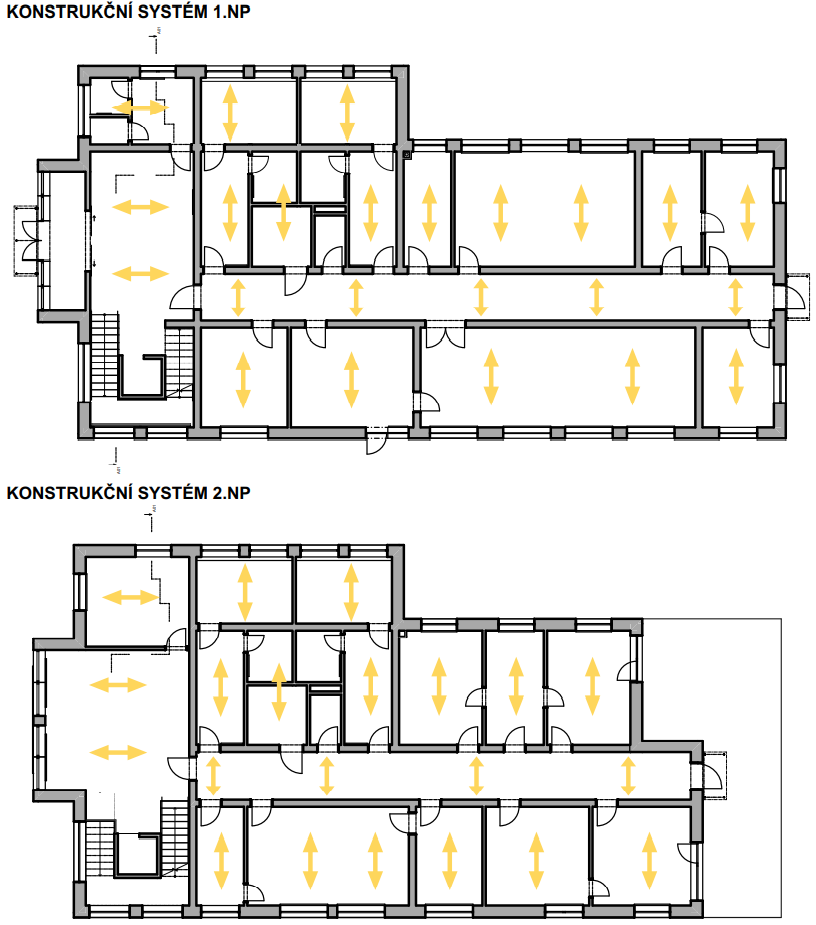 Hlavní nosné konstrukce a materiálové řešení
Problematika při návrzích
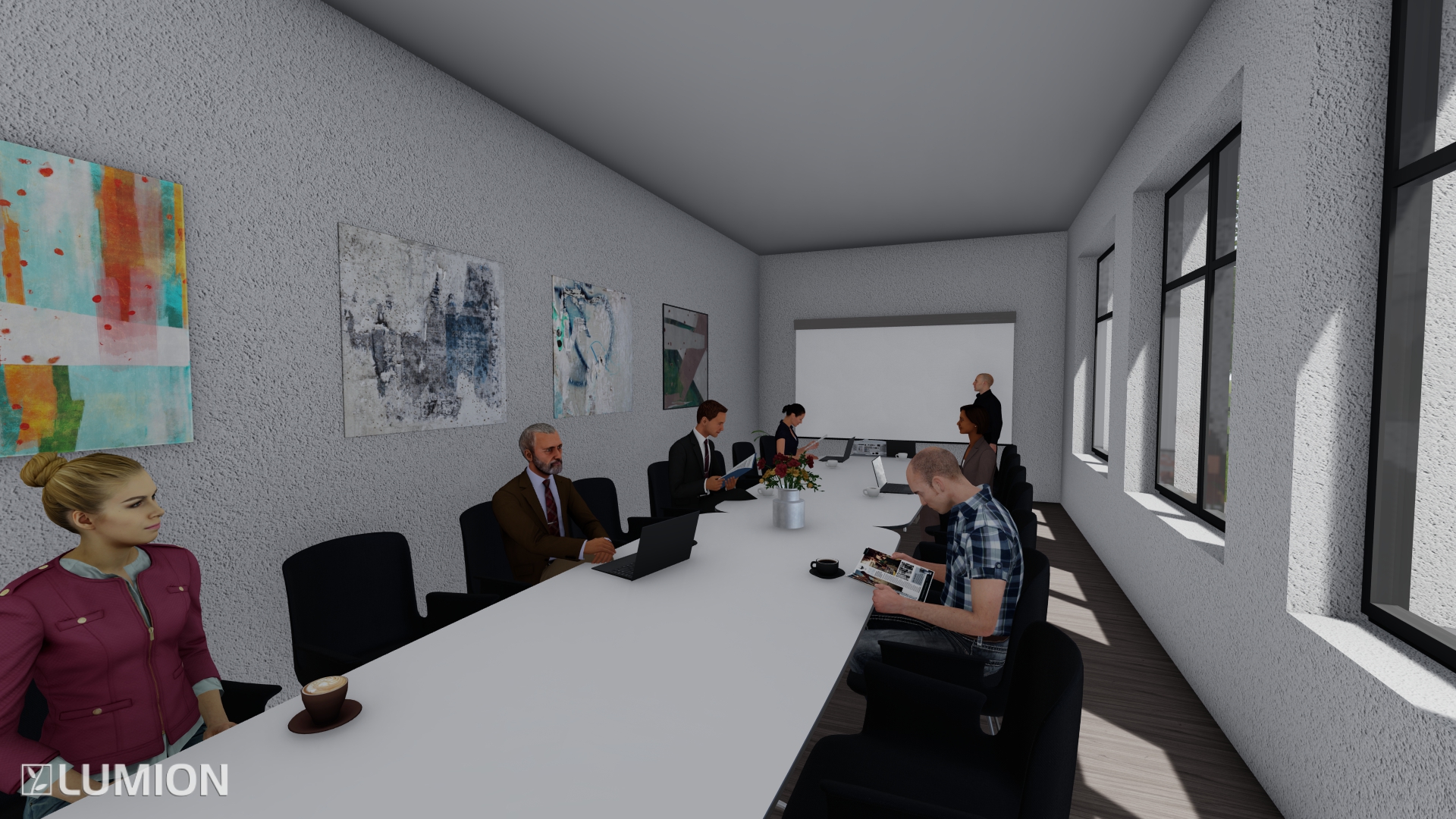 1. Výzkumná otázka
Znění: Variantní návrh (min. 3 varianty) vizualizací a využití střešní terasy a ploché střechy administrativní budovy
131 respondentů, 15 otázek
Struktura dotazníku
1. Výzkumná otázka
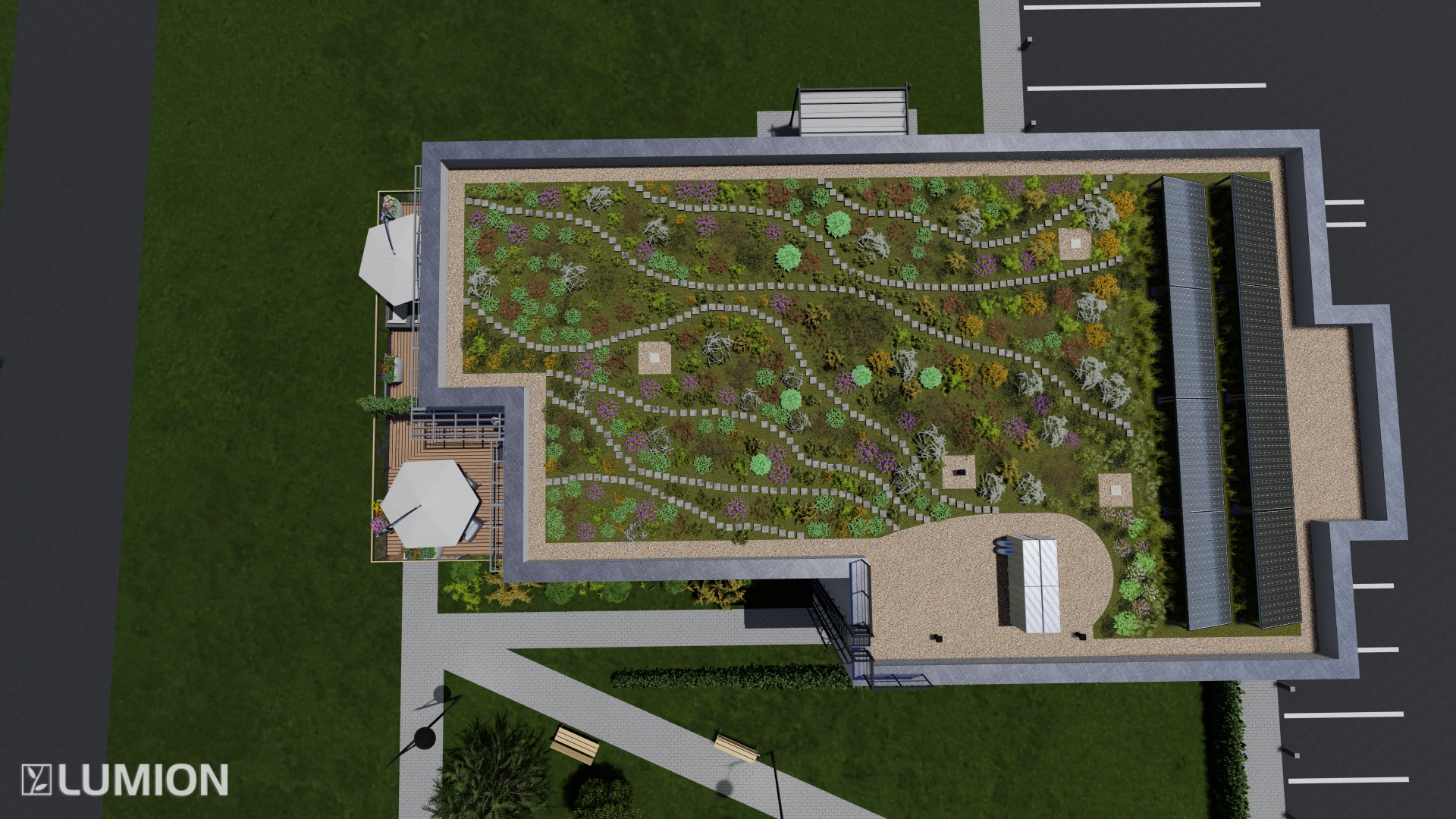 1. Výzkumná otázka
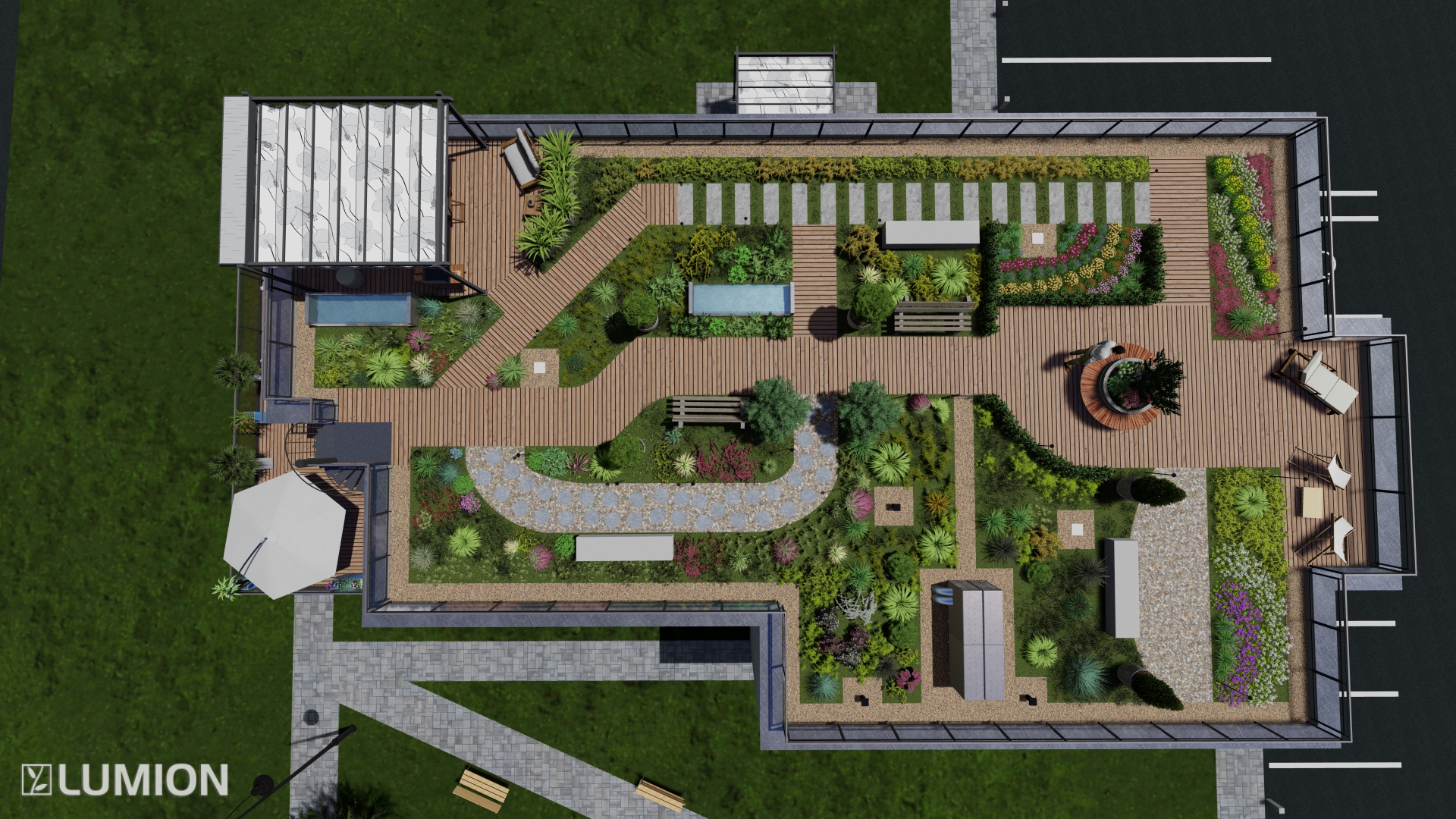 1. Výzkumná otázka
2. Výzkumná otázka
Znění: Variantní návrh (3-5 variant) skladeb zelené střechy včetně vyhodnocení a porovnání parametrů (min. 5 parametrů)
Zelená střecha extenzivní, polointenzivní a intenzivní
Parametry: 	- Součinitel prostupu tepla U
					- Cena
					- Tloušťka konstrukce
					- Plošná hmotnost v suchém stavu
					- Plošná hmotnost v mokrém stavu
2. Výzkumná otázka
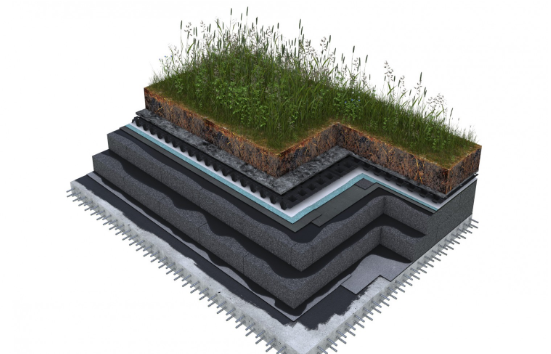 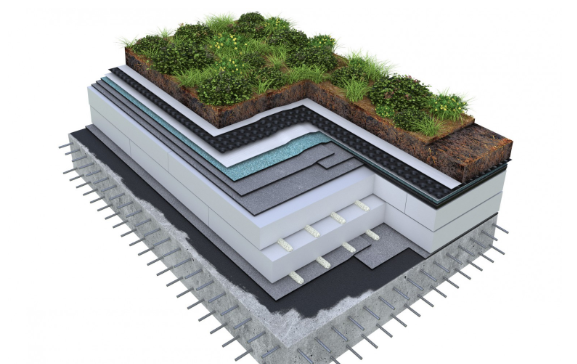 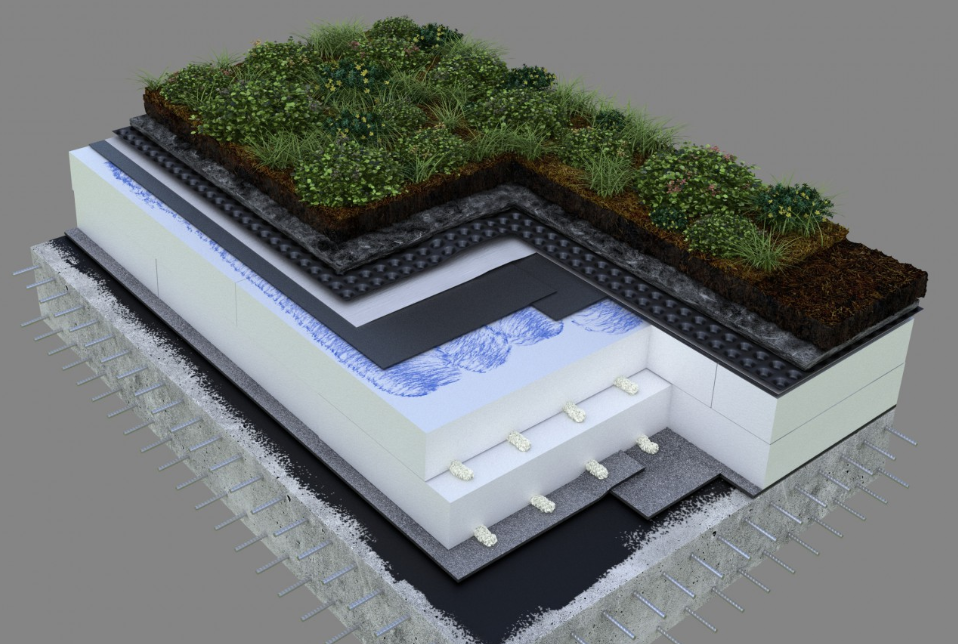 Extenzivní						Polointenzivní						Intenzivní
Skladby z knihovny DEK (https://deksoft.eu/www/bimplugin/), viz KP
Závěr
Vyhodnocení výsledků porovnání skladeb
Vyhodnocení výsledků dotazníku 
Nejatraktivnější návrh dle respondentů
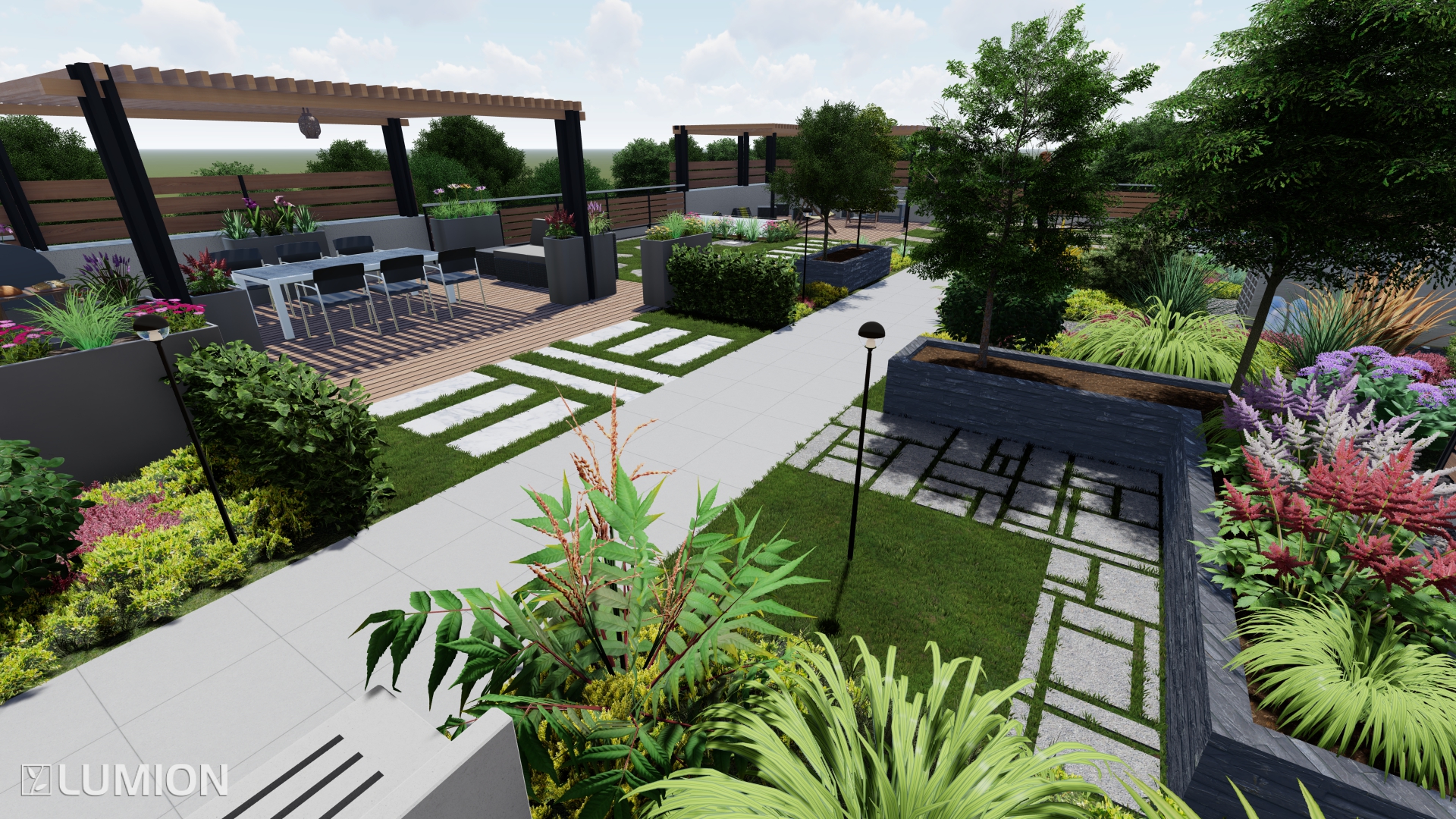 Děkuji za pozornost
Otázky oponenta práceIng. Pavla Panáčková
1) 	V kapitole 3.1.5.2 v části Travní koberce a rohože uvádíte, že se musí 		dávat pozor na ztracenou zeminu z rohoží při výrobě, přepravě a 			pokládce. Vysvětlete proč.
2)	Jak by vypadalo řešení zelené střechy se sklonem nad 20°? Jaké 				zásadní prvky musí obsahovat?
3)	V kapitole 4.1.2.1 (4.1.1.2) v popisu skladby máte nejdříve položené 			spádové klíny a na nich až umístěnou vrstvu izolantu. 							Vysvětlete proč je 	skladba navržena v tomto pořadí a ne 						obráceně. Jak by ve Vašem případě vypadal detail u atiky?
Detail k otázce č. 3
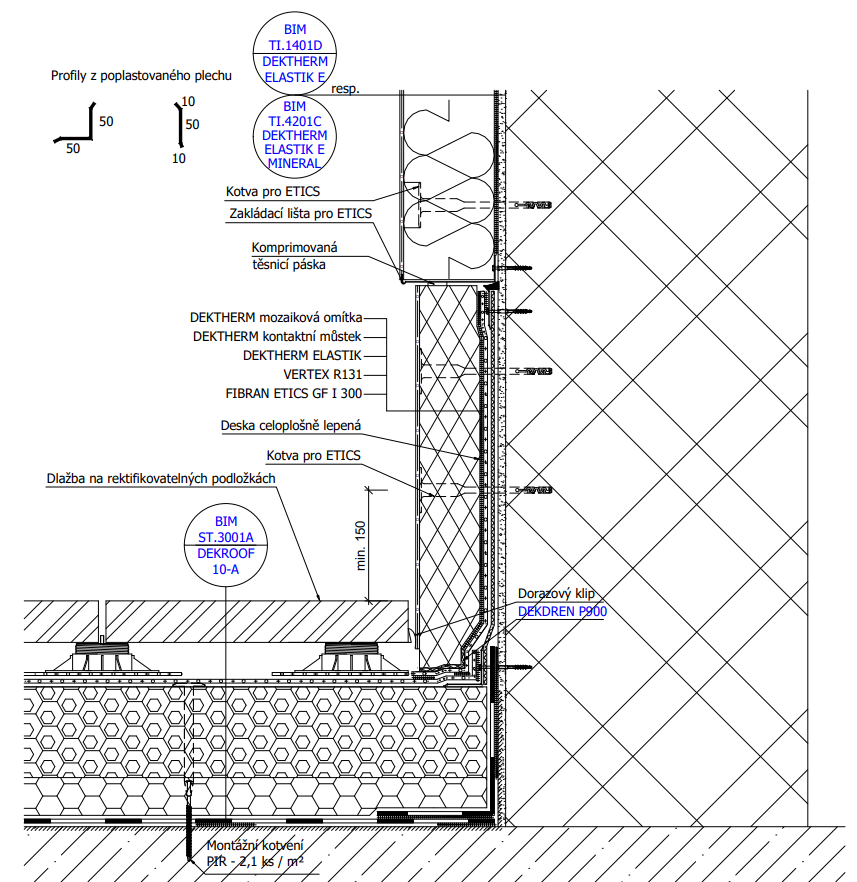 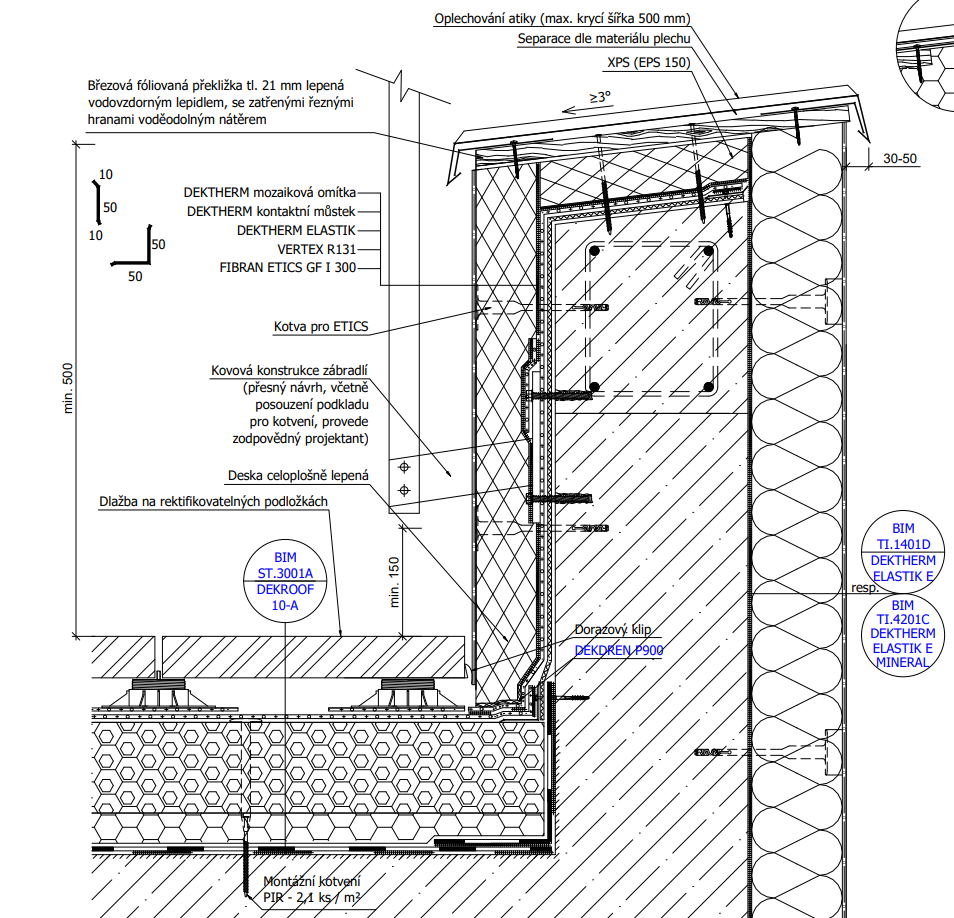 Detaily, knihovna DEK, skladba střechy ST.3001A ( https://deksoft.eu/www/bimplugin/ )
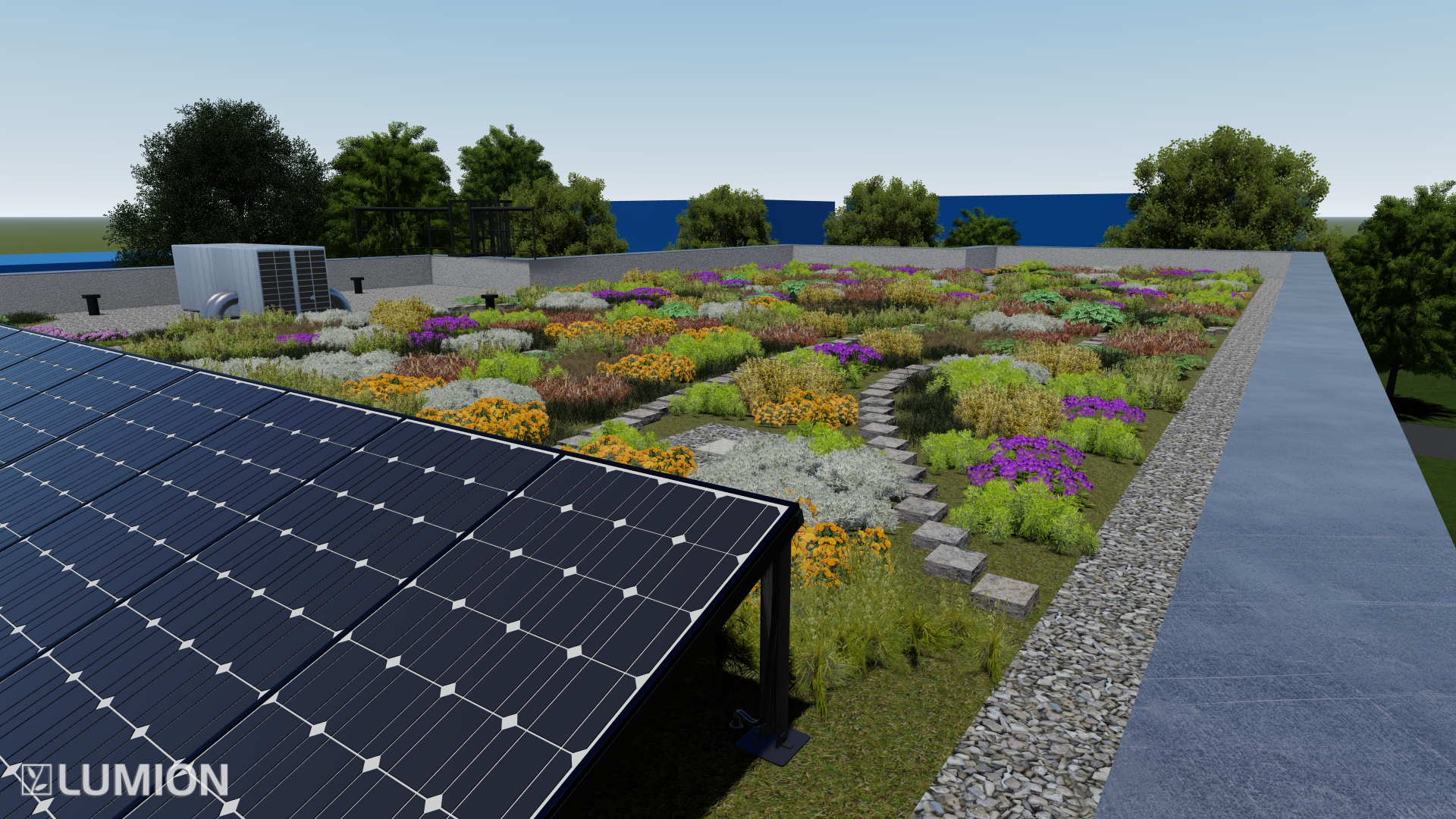 Doplňující otázky k obhajobě